Мы здоровая семья-мы здоровью скажем «ДА!»
«Семья — это та первичная среда, где человек должен учиться творить добро» В. Сухомлинский
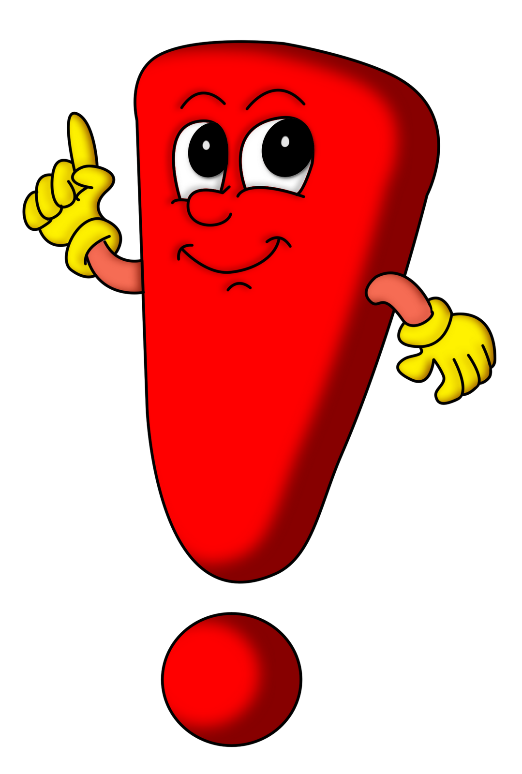 По данным ежегодного доклада Государственного комитета РФ по делам молодежи :уменьшение числа населения, ухудшение здоровья молодежи приводит к негативным тенденциям сохранения генофонда нации, что, в свою очередь, может составить угрозу для развития, модернизации страны. В этой связи поднимается вопрос о необходимости выработки специальной государственной политики по формированию здорового образа жизни молодежи.
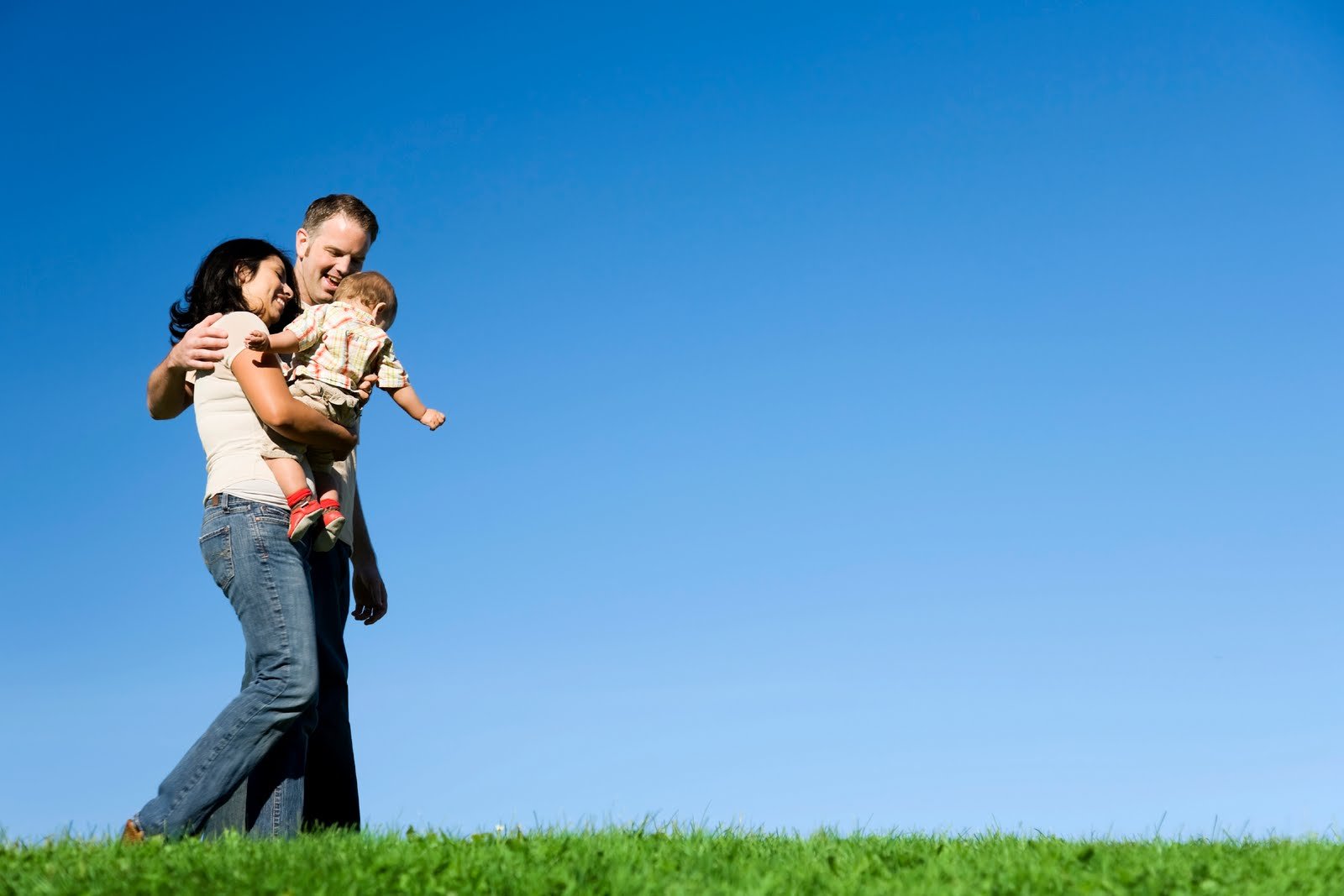 В основу здорового образа жизни               входят такие понятия как : → Воспитание здоровых привычек и навыков с раннего детства ;→ Безопасная и благоприятная окружающая среда;→ Отказ от вредных привычек- употребления алкоголя, курения, употребления наркотиков; → Умеренное питание; →  Физически активная жизнь; → Соблюдение правил общественной и личной гигиены.
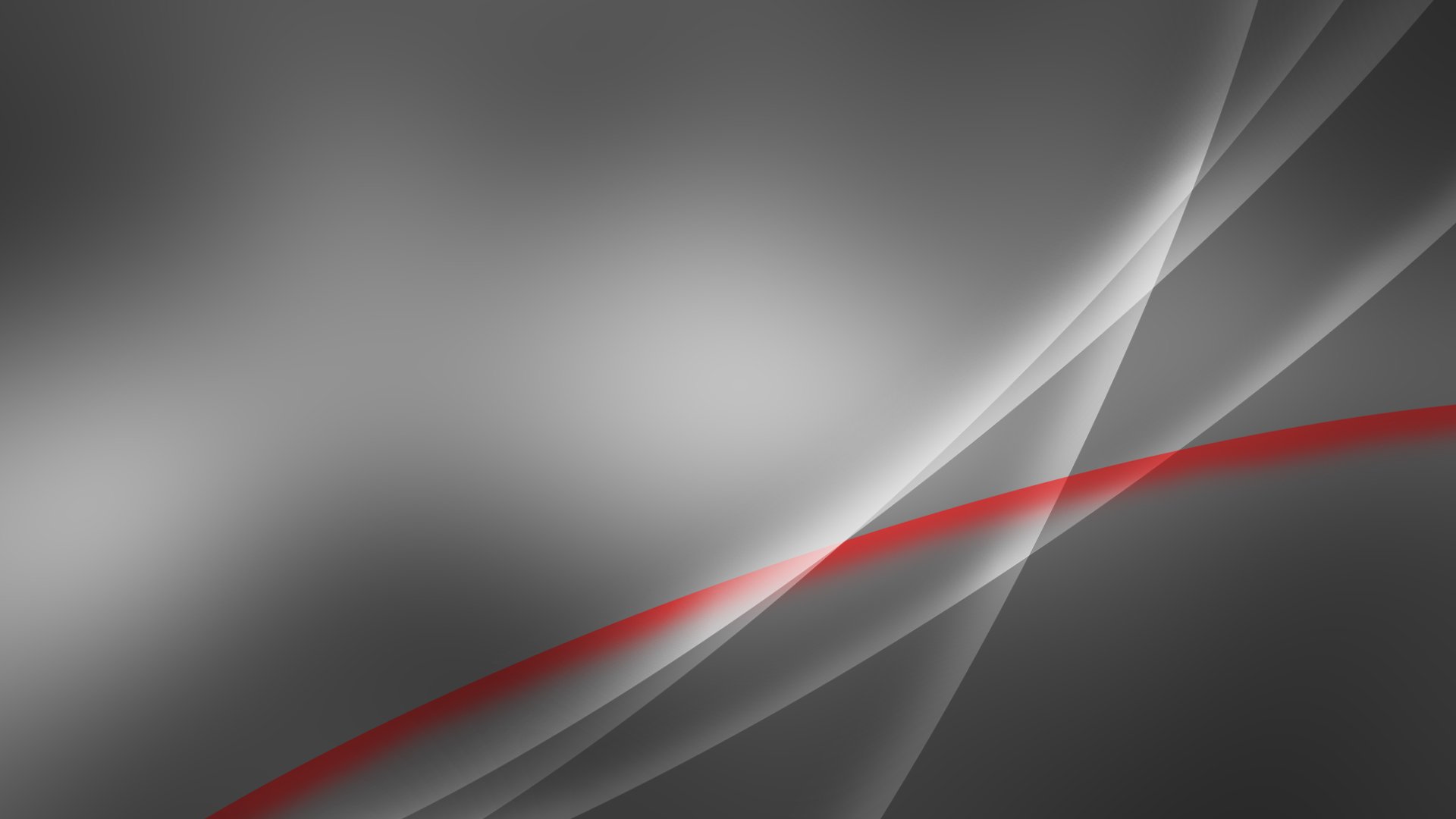 Только задумайтесь!  Существует статистика, что каждая десятая будущая мама принимает наркотики.    Часто в семьях наркоманов ребенок подвергается физическому насилию, что заставляет его испытывать страх и наносит огромный вред детской психике.   Сравнение со своими сверстниками заставляет детей наркоманов чувствовать себя ущербными и никому не нужными.    Дети наркоманов почти всегда идут по стопам родителей - становятся наркоманами, попадают в тюрьмы .
! Aлкоголь, как психоактивное вещество, оказывает пагубное влияние на функции многих систем организма  ! Алкоголь замедляет работу нервной системы мозга, поражает печень, слизистую оболочку желудка.  ! Алкоголь отрицательно влияет на репродуктивную функцию как мужчин, так и женщин, что приводит к бесплодию.
Только задумайтесь!  По статистике в нашей стране курят около 60% мужчин и 50-55% женщин.Курение табака представляет серьезную угрозу для здоровья человека!Дым табака содержит около 3 тысяч  химических веществ, которые повреждают живые ткани человека.Никотин – один из самых ядовитых веществ, который во время курения всасывается из легких в кровь в течение 7 секунд и проникает во все органы организма.Во время курения происходит сужение сосудов головного мозга, что повышает кровяное давление.Выкуривание одной сигареты приводит к учащению пульса на 18-20 ударов в минуту.
Фотографии людей до и после того как они начали принимать наркотики…
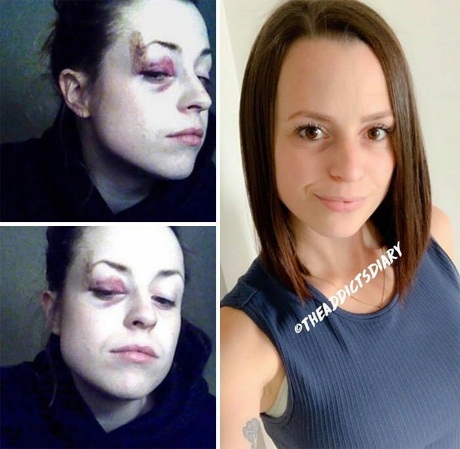 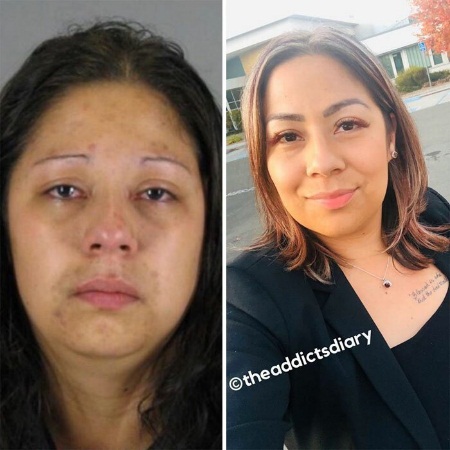 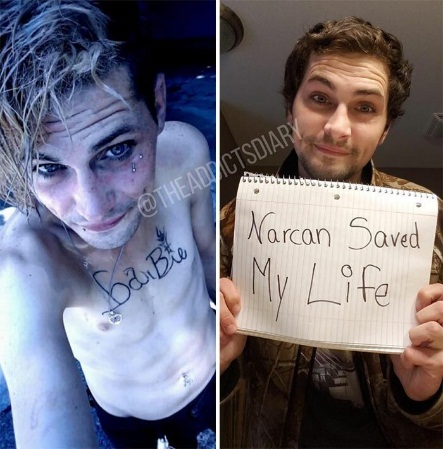 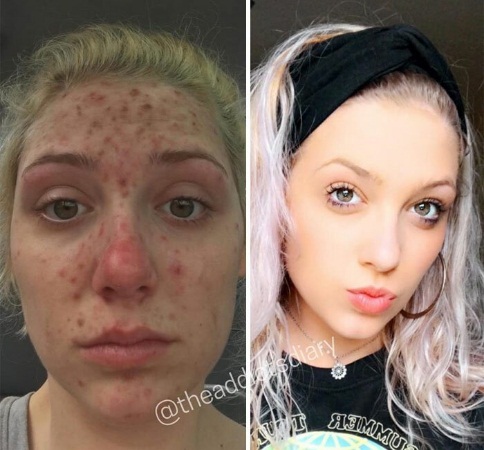 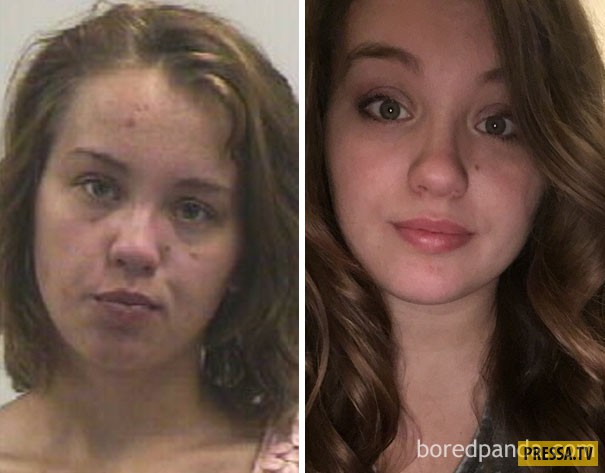 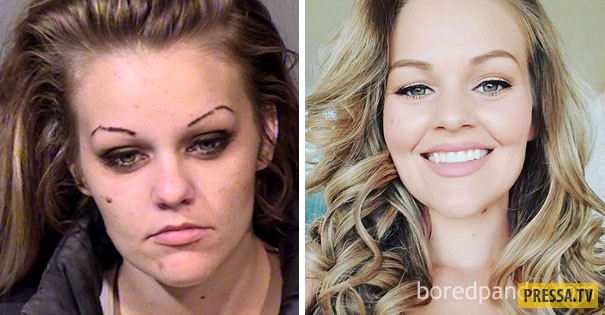 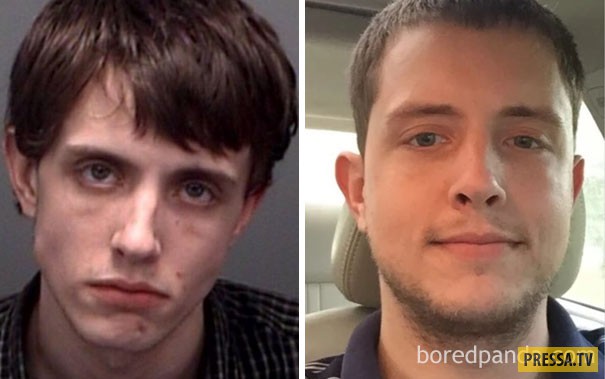 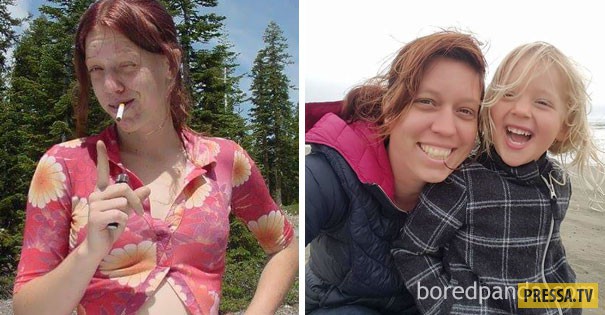 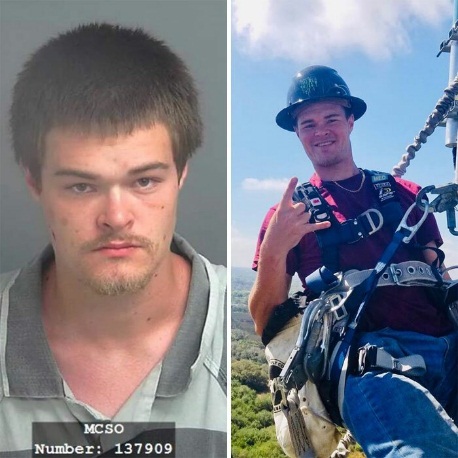 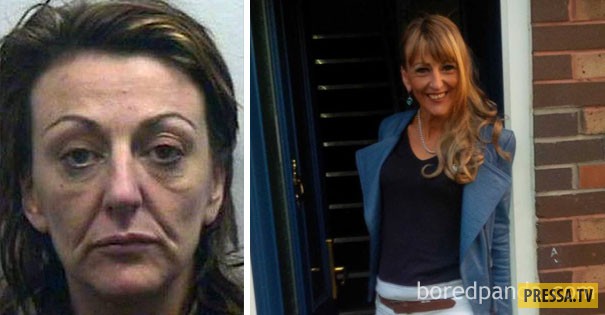 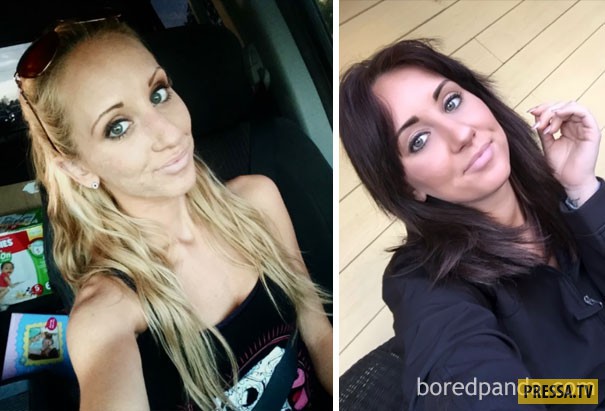 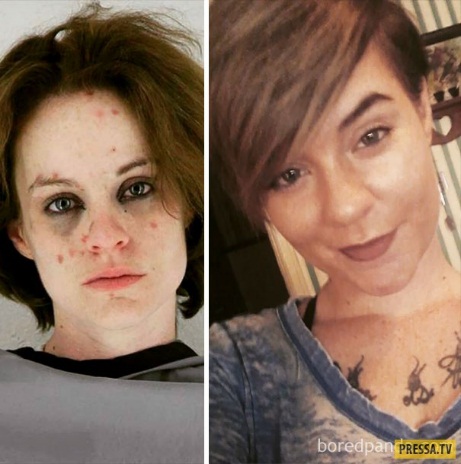 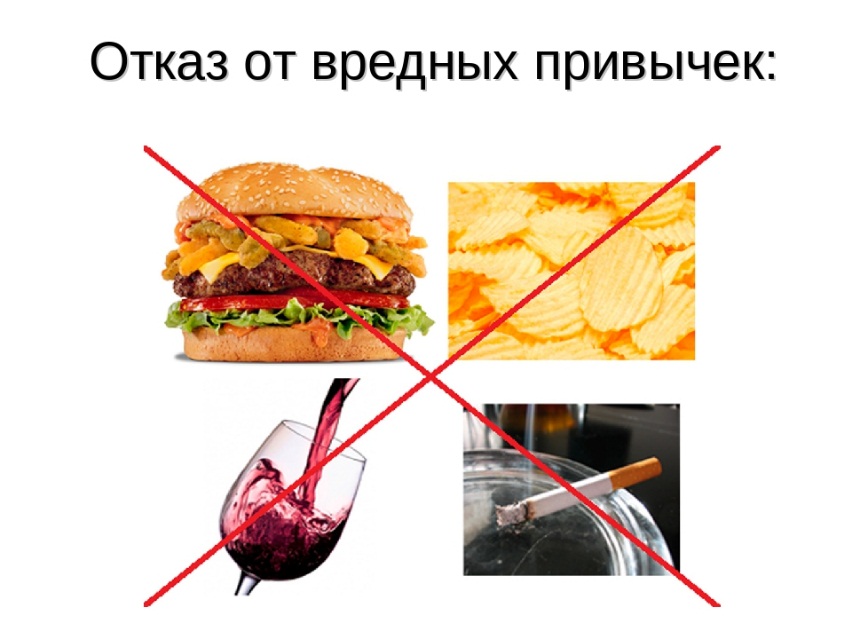 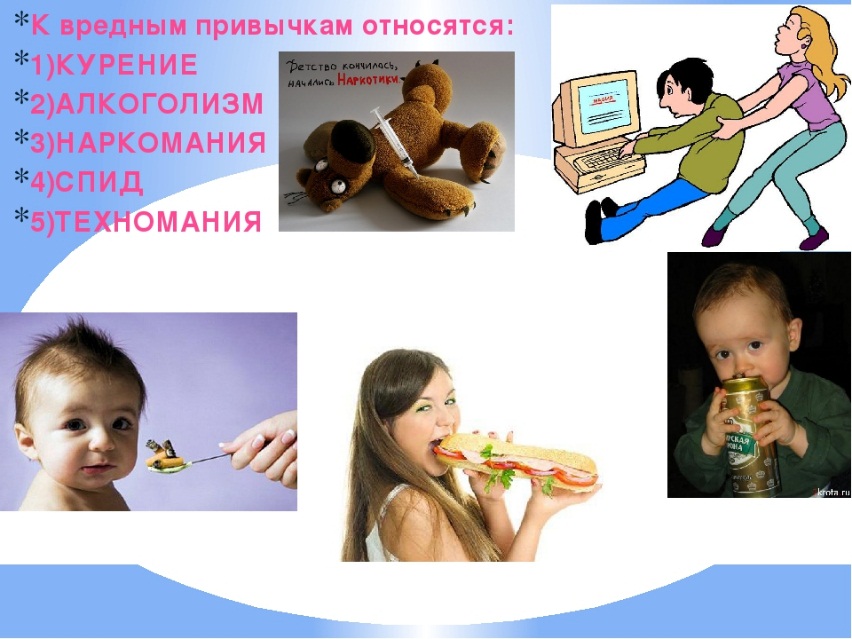 ОТКАЖИСЬ!!!
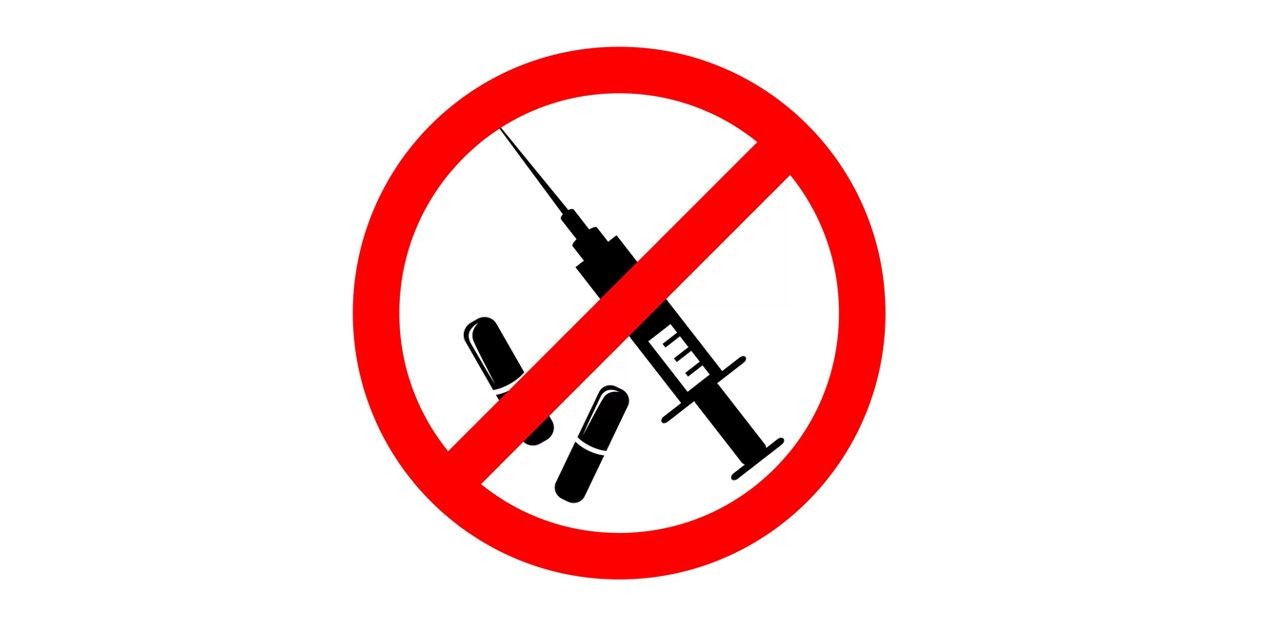 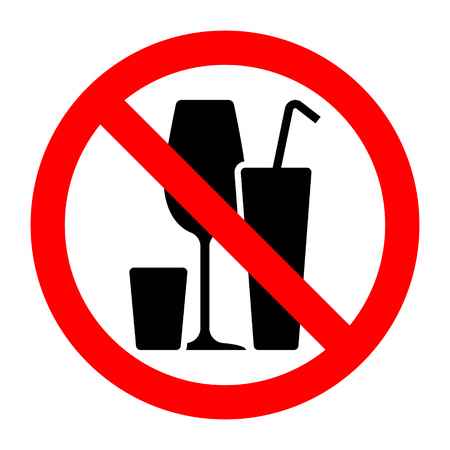 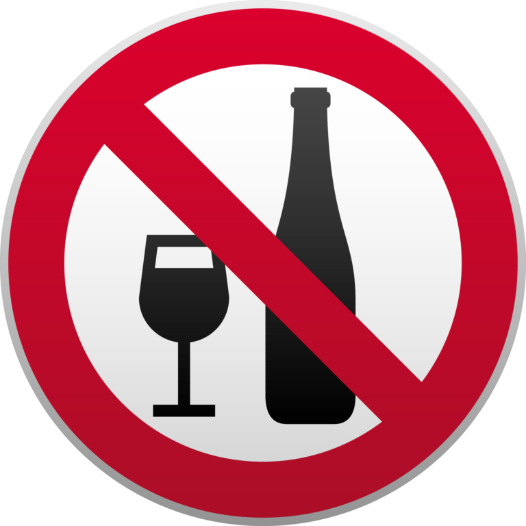 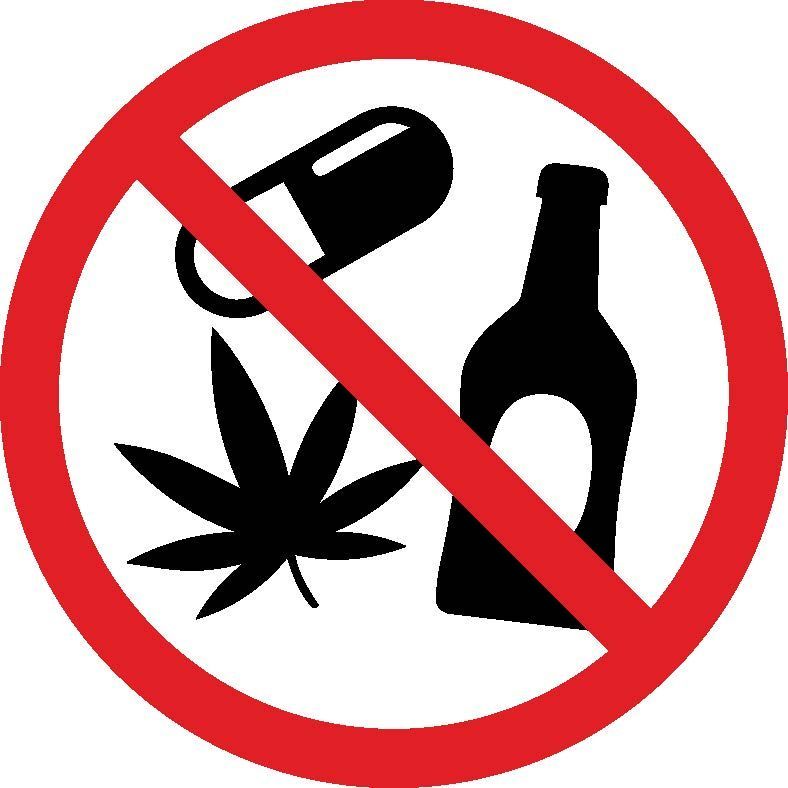 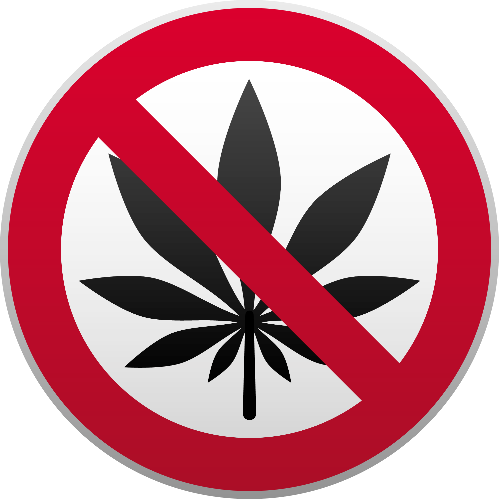 Наше поколение выбирает здоровый образ жизни!А что выберешь ты?
Спасибо за внимание!